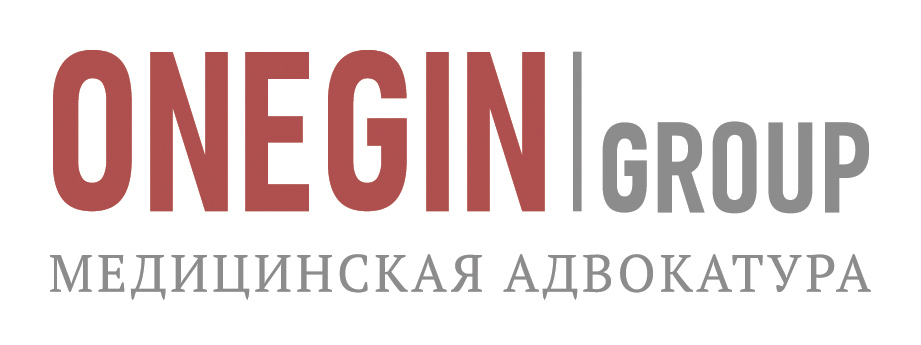 Обзор практики ЕСПЧ по делам, связанным с инвалидностью
Дмитрий Бартенев
Адвокатская Группа ОНЕГИН
Совет Европы
1950 – Конвенция о защите прав человека и основных свободы
Право на жизнь
Запрет пыток, бесчеловечного и унижающего обращения и наказания
Право на свободу
Право на уважение частной и семейной жизни
Запрет дискриминации
Совет Европы
1999 – Рекомендация R(99)4 Комитета министров государствам-членам относительно принципов правовой защиты совершеннолетних недееспособных лиц
2004 – Рекомендация Rec(2004)10 Комитета Министров государствам-членам относительно защиты прав человека и достоинства лиц с психическими расстройствами
[Speaker Notes: Рек 1999(4) - Конституционный Суд + ЕСПЧ
Рек 2004(10) - X v Finland 2012]
Совет Европы
Конвенция о правах человека и биомедицине, 1997:

Лицо, страдающее серьезным психическим расстройством, может быть подвергнуто без его согласия медицинскому вмешательству, направленному на лечение этого расстройства, лишь в том случае, если отсутствие такого лечения может нанести серьезный вред его здоровью, и при соблюдении условий защиты, предусмотренных законом, включая процедуры наблюдения, контроля и обжалования.
[Speaker Notes: Bataliny v. Russia 2015]
Конвенция о правах инвалидов
2006 г., резолюция Генассамблеи ООН
2012 г. – ратифицирована Россией
Цель: преодоление дискриминации по признаку инвалидности
[Speaker Notes: Обязательство не лишать договор объекта и цели…
Несмотря на отсутствие ратификации – КПИ = «общий стандарт» (ЕСПЧ… очевидно, будут применять и другие органы), прежде всего в отношении ряда ключевых принципов
Следовательно, обязательства КР по другим МНД должны интерпретироваться в свете КПИ]
Понятие инвалидности в Конвенции о правах инвалидов
к инвалидам относятся лица с устойчивыми физическими,  психическими,  интеллектуальными или сенсорными нарушениями,  которые при взаимодействии с различными барьерами могут мешать их полному и эффективному участию в жизни общества наравне с другими.
[Speaker Notes: Автономное понятие

This approach continues to uphold and sustain the medical model of disability which views disability as residing within the individual and thus renders them objects of treatment; permitting their decision-making and views to be dismissed and displaced on the basis of a medical opinion.]
Понятие инвалидности в практике ЕСПЧ
Инвалидность – автономная концепция, не обязательно совпадает с понятием инвалидности в национальном праве: ВИЧ-статус, психическое расстройство
Конвенция ООН о правах инвалидов - “универсальный стандарт”
Glor против Швейцарии, 2009
[Speaker Notes: Guberina v. Croatia - 23682/13
Facts – The applicant lived with and provided care for his severely disabled child. In order to provide the child with better and more suitable accommodation, the applicant sold the family’s third-floor flat, which did not have a lift, and bought a house. He then sought tax relief on the purchase but his request was refused on the grounds that his previous flat had met the family’s needs.
b) Failure to treat differently persons in relevantly different situations – There was no doubt that the applicant’s previous flat, situated on the third floor of a building without a lift, had severely impaired his son’s mobility and consequently threatened his personal development and ability to reach his maximum potential. By seeking to replace that flat with a house adapted to the family’s needs, the applicant was in a comparable position to any other person who was replacing a flat or a house by another property equipped with basic infrastructure and technical accommodation requirements. His situation nevertheless differed with regard to the meaning of the term “basic infrastructure requirements” which, in view of his son’s disability and the relevant national and international standards, implied necessary accessibility facilities such as a lift. In excluding him from tax exemption, the tax authorities and the domestic courts had not given any consideration to the specific needs of the applicant’s family related to the child’s disability. They had thus failed to recognise the factual specificity of the applicant’s situation with regard to the question of the basic infrastructure and technical accommodation required to meet the family’s housing needs.]
Дискриминация по признаку инвалидности
Два подхода в практике ЕСПЧ:
Инвалидность как запрещенное основание для разницы в обращении: 
Киютин пр. России, 2010
	2. Отсутствие разумного приспособления в связи 		с инвалидностью – косвенная дискриминация
	Чам (Çam) пр. Турции, 2016
[Speaker Notes: The Court further recalls its findings to the effect that where a restriction on fundamental rights applies to a particularly vulnerable group in society that has suffered considerable discrimination in the past, then the State’s margin of appreciation is substantially narrower and it must have very weighty reasons for the restrictions in question (see Kiyutin v. Russia, no. 2700/10, § 63, ECHR 2011).

However, Article 8 does not merely compel the State to abstain from such interference: in addition to this primarily negative undertaking, there are positive obligations inherent in an effective respect for private or family life. These obligations may involve the adoption of measures designed to secure respect for private life even in the sphere of the relations of individuals between themselves (see, inter alia, Söderman v. Sweden [GC], no. 5786/08, § 78, ECHR 2013; and Airey v. Ireland, 9 October 1979, § 32, Series A no. 32). The principles applicable to assessing a State’s positive and negative obligations under the Convention are similar. Regard must be had to the fair balance that has to be struck between the competing interests, the aims in the second paragraph of Article 8 being of a certain relevance (see Hämäläinen v. Finland [GC], no. 37359/09, § 65, ECHR 2014; and Dubská and Krejzová v. the Czech Republic [GC], nos. 28859/11 and 28473/12, § 165, ECHR 2016). The positive obligations may also require measures designed to provide special protection to persons who are in a particularly vulnerable position (see, for example, Paposhvili v. Belgium [GC], no. 41738/10, § 221, ECHR 2016).
The reason for this approach, which questions certain classifications per se, is that such groups were historically subject to prejudice with lasting consequences, resulting in their social exclusion. Such prejudice could entail legislative stereotyping which prohibits the individualised evaluation of their capacities and needs (see Alajos Kiss v. Hungary, no. 38832/06, § 42, 20 May 2010). In the past, the Court has identified a number of such vulnerable groups that suffered different treatment on account of their sex (see Abdulaziz, Cabales and Balkandali v. the United Kingdom, 28 May 1985, § 78, Series A no. 94; and Burghartz v. Switzerland, 22 February 1994, § 27, Series A no. 280‑B), sexual orientation (see Schalk and Kopf v. Austria, no. 30141/04, § 97, ECHR 2010; and Smith and Grady v. the United Kingdom, nos. 33985/96 and 33986/96, § 90, ECHR 1999‑VI), race or ethnicity (see D.H. and Others, cited above, § 182; and Timishev v. Russia, nos. 55762/00 and 55974/00, § 56, ECHR 2005‑XII), mental faculties (see Alajos Kiss, cited above, § 42; and, mutatis mutandis, Shtukaturov v. Russia, no. 44009/05, § 95, ECHR 2008), or disability (see Glor v. Switzerland, no. 13444/04, § 84, ECHR 2009).

In essence, the decision was not based on a qualification of the applicant as a person with a disability. – A.-M.V. v. Finland

I.B. v. Greece - 552/10
Dismissal, as a result of pressure from colleagues, of employee suffering from HIV infection: violation]
Право на жизнь
Право каждого лица на жизнь охраняется законом.
Обязанность защищать лиц, находящихся под надзором властей
Обязанность учитывать особые потребности и уязвимость людей с инвалидностью
Обязанность защищать от действий частных лиц
Обязанность расследовать случаи смерти 
Центр правовых ресурсов от имени Валентина Кампеану (Большая Палата), 2014
[Speaker Notes: Ср.: BHC v Bulgaria]
Запрет жестокого обращения
Никто не должен подвергаться ни пыткам, ни бесчеловечному или унижающему достоинство обращению или наказанию.
Условия содержания под стражей (в СИЗО, в тюрьме)
Условия пребывания в учреждениях социального обслуживания
Злоупотребления со стороны частных лиц и государственных служб
Потенциальное нарушение ст. 3
Условия содержания под стражей
Заявитель является глухонемым, неграмотным и не способен понимать официальный язык жестов, а также страдает расстройством интеллекта. Он может общаться только с использованием особой разновидности языка жестов, понятного лишь его матери. 
Ввиду неизбежных ощущений изоляции и беспомощности, следующих из его инвалидности, и отсутствия понимания ситуации и тюремного распорядка заявитель должен был испытывать тоску и чувство неполноценности, особенно из-за разлучения с единственным лицом (его матерью), с которым он мог эффективно общаться. Кроме того, хотя утверждения заявителя о том, что его дразнили другие заключенные, не подкреплены какими-либо доказательствами, Суд отметил, что лицо в его положении должно было столкнуться со значительными трудностями в доведении таких происшествий, если бы они были, до сведения надзирателей, что должно было повлечь страх и ощущение беззащитности перед злоупотреблением. Районный суд впоследствии освободил заявителя по весьма сходным соображениям.
Z.H. против Венгрии, 2012
[Speaker Notes: + Семихвостов пр. России 2014
Отсутствие доступа к опред местам – столовой, душевой
Отсутствие организованной помощи для мобильности – приходилось пользоваться помощью заключенных]
Условия в учреждениях социального обслуживания
Питание в социальном приюте было недостаточным и неудовлетворительным по качеству. Здание недостаточно хорошо отапливалось, и зимой заявитель был вынужден спать в пальто. Он мог принимать душ раз в неделю в негигиеничной и обветшалой душевой. Туалеты находились в отвратительном состоянии, и согласно выводам ЕКПП их посещение было опасным. Наконец, приют не возвращал одежду тем же лицам после стирки, что могло вызвать у проживающих чувство неполноценности. Заявитель содержался в таких условиях в течение значительного времени - примерно семь лет. После посещения приюта ЕКПП заключил, что  условия проживания там могли рассматриваться как бесчеловечное и унижающее достоинство обращение. Будучи уведомленными об этом болгарские власти не исполнили свое обещание закрыть это учреждение. Отсутствие финансовых ресурсов не являлось значимым доводом, оправдывающим содержание заявителя в таких условиях.
Станев против Болгарии (БП), 2012
Потенциальное нарушение ст. 3
В случае высылки иностранца
D. против Великобритании, 1997 - СПИД
«терминальная стадия смертельного заболевания»
 Hukic против Великобритании (реш.), 2005 – Синдром Дауна
Answat против Великобритании, 2013 – параноидная шизофрения
Answat против Великобритании (реш.), 2015
[Speaker Notes: D. против Великобритании, 1997
Proposed removal of an alien drug courier dying of AIDS to his country of origin (St Kitts) where he has no accommodation, family, moral or financial support and no access to adequate medical treatment: deportation would constitute a violation 
тест: «терминальная стадия смертельного заболевания»

Answat против Великобритании 2013 – тест – особая тяжесть состояния в наст.время + риск серьезного ухудшения псих.состояния
Answat против Великобритании (реш.), 2015 – specific assurances]
Ментальная инвалидность
лица,  страдающие психическими заболеваниями, составляют особенно уязвимую группу и,  следовательно,  любое вмешательство в их права должно подвергаться строгому контролю,  и лишь "крайне веские причины"  могут оправдать ограничение их прав
[Speaker Notes: КПИ специально не выделяет людей с психическими расстройствами, однако]
Защита от нарушений прав со стороны частных лиц
Издевательства со стороны детей в месте жительства в течение четырех лет
Бездействие полиции
Đorđević против Хорватии, 2012
[Speaker Notes: Ср.: V.K. v Russia 2017 – прямая ответственность властей]
Право на свободу
Статья 5 § 4: Каждый, кто лишен свободы в результате ареста или заключения под стражу, имеет право на безотлагательное рассмотрение судом правомерности его заключения под стражу и на освобождение, если его заключение под стражу признано судом незаконным.
Должны быть специальные гарантии защиты «непротестующих» пациентов
Право самого пациента оспорить законность содержания под стражей (в больнице)
[Speaker Notes: H.L. v UK 2004
Stanev v Bulgaria 2012
Shtukaturov 2008]
Доступ к правосудию – ст. 6
Право на оспаривание решения о признании недееспособным
Штукатуров пр. России, 2008
Право назначать представителя не является абсолютным и может быть поставлено под условие понимания юридических советов
 R.P. и другие против Великобритании, 2012 
Специальные гарантии в отношении несовершеннолетних с инвалидностью
Блохин против России, 2016
Эффективное участие в судебном процессе
Заявитель является ребенком, рожденным в 2001 году вне брака, и имеет ряд физических недостатков. В разбирательстве дела Европейским Судом его вначале представляла мать, а впоследствии, из-за серьезного заболевания матери, бабушка по материнской линии. 
Согласно национальному законодательству служба опеки осуществляла защиту интересов несовершеннолетних и недееспособных лиц, включая судебные разбирательства с их участием. Однако служба опеки не приняла участия в разбирательстве, несмотря на свою обязанность, в то время как заявитель или его мать не были представлены адвокатом. Несмотря на эти длящиеся недостатки, суд не принял процессуальных мер, направленных на обеспечение явки представителя службы опеки. Кроме того, отсутствие последнего не было уравновешено иными мерами, направленными на защиту интересов ребенка в разбирательстве, такими как назначение адвоката или привлечение к слушаниям представителя прокуратуры, хотя тот же суд считал это необходимым. Власти не приняли мер для установления контактов со свидетелями, которых мать ребенка считала нужным вызвать после того, как первая попытка сделать это оказалась неудачной. власти обязаны были действовать в интересах заявителя, чтобы компенсировать сложности, с которыми столкнулась его мать, и избегать его оставление без защиты.
Мать заявителя также пользовалась услугами социальных служб в связи с собственной инвалидностью. Хотя Европейский Суд не мог установить, могла ли она в период, относящийся к обстоятельствам дела, защищать интересы своего ребенка в полном объеме, он подчеркнул, что в контексте исчерпания внутренних средств правовой защиты следует учитывать уязвимость определенных лиц и их неспособность в некоторых случаях последовательно отстаивать свою позицию или отстаивать ее вообще. 
A.M.M. v. Romania (2012), no. 2151/10
[Speaker Notes: A.K. and L. v. Croatia - 37956/11 Judgment 8.1.2013 
The interference had a basis in domestic law and had been aimed at protecting the best interests of the child. The Court was not called upon to determine whether the adoption of the first applicant’s child was justified as such. Nor did it have to rule on the compliance with Article 8 of legislation which did not allow a parent divested of parental rights to participate in the adoption proceedings. Instead, the Court examined whether sufficient safeguards for the protection of the applicants’ private and family life had been provided at every stage of the process. The domestic legislation provided adequate safeguards as regards the interests of parents and their children in proceedings. However, despite the legal requirement and the authorities’ findings that the first applicant suffered from a mild mental disability, she had not been represented by a lawyer in the proceedings divesting her of parental rights. Given that she could not properly understand the full legal effect of such proceedings and adequately argue her case and given the importance of such proceedings for her right to respect for her family life, the national authorities should have ensured that the interests of both the first applicant and L. were adequately protected, in particular from the standpoint of preserving ties between them. While the Court could accept that the consent of the first applicant, who had been divested of her parental rights, was not necessary in the adoption proceedings, it nevertheless considered that where, as in Croatia, a national system allowed for parental rights to be restored, it was indispensable that a parent be given an opportunity to exercise that right before the child was put up for adoption. However, by not informing the first applicant about the adoption proceedings the national authorities had deprived her of the opportunity to seek restoration of her parental rights before the ties between her and her son had been finally severed by his adoption. She had thus been prevented from enjoying her right guaranteed by domestic law and had not been sufficiently involved in the decision-making process.]
Право на уважение частной жизни – статья 8
Конвенция не гарантирует принятия государством общих мер
Доступность среды: может быть элементом «частной жизни» если имеет достаточно сильная связь между ситуацией заявителя и ограничением
Zehnalova and Zehnal пр. Чехии (реш.), 2002
[Speaker Notes: До наст. времени ЕСПЧ не признавал ст. 8 в отн.условий среды, однако коммуницировано дело пр.Румынии (доступ к лифту в жилом доме)

+ решение о неприемл Bayrakci v Turkey
 The case concerned, in particular, the lack of suitable toilet facilities for a disabled civil servant at his workplace. (работал в налоговой инсп – государство)
The Court, while not ruling out a direct link between the applicant’s complaint and the quality of his private life, nevertheless found that his application was inadmissible since
he had not brought an action in the Turkish courts against the State authorities for failure to comply with the statutory provisions on disabilities (non-exhaustion of domestic remedies).
??? – будет ли таким же подход в отношении частных акторов? Ср. Св. Медведева пр. России

КПИ ООН]
Предоставление помощи в реализации родительских прав
внутригосударственные суды должны были установить дополнительные меры, более приспособленные к конкретным обстоятельствам дела, но они не смогли получить экспертные заключения специалистов, знакомых с проблемами, с которыми сталкивались лица, страдавшие от ухудшения слуха.
Обязанность внутригосударственных судов в таких делах, как настоящее, заключалась в рассмотрении вопроса о том, какие меры следовало принять для устранения существующих барьеров и облегчения контакта между ребенком и родителем, не являющимся опекуном. Однако суды государства-ответчика не рассмотрели средства, которые помогли бы заявителю в преодолении барьеров, вытекающих из его инвалидности, и, следовательно, не приняли всех целесообразных мер, которых можно было разумно потребовать для облегчения контакта.

Kacper Nowakowski v. Poland 10 January 2017
[Speaker Notes: CASE OF MAMCHUR v. UKRAINE (Application no. 10383/09)
107. In particular, one of the principal arguments on which the measure was based – that the applicant’s disability prevented him from taking care of the child – was not supported by any further analysis. No independent assessment of his ability to take care of his child was ordered nor was any potential for assistance or support even considered. The observation made by the Court of Appeal that the applicant was staying at work overnight on workdays does not appear to be conclusive as regards the applicant’s inability to fulfil parental duties. The information available concerning the applicant’s level of disability does not indicate definitively that he would have been unable to take care of his child.

Савины



66. The Court reiterates that the mutual enjoyment by parent and child of each other’s company constitutes a fundamental element of family life within the meaning of Article 8 of the Convention (see, among other authorities, Olsson v. Sweden (no. 1), 24 March 1988, § 59, Series A no. 130, and Vojnity v. Hungary, no. 29617/07, § 28, 12 February 2013). In this context, the essential object of Article 8 is to protect the individual against arbitrary action by the public authorities. There are in addition positive obligations inherent in an effective “respect” for family life. Hence, the Court has repeatedly held that Article 8 includes the right for parents to have measures taken that will permit them to be reunited with their children and an obligation on part of the national authorities to take such action (see, amongst many others, Hokkanen v Finland, 23 September 1994, § 55, Series A no. 299‑A and Cristescu v. Romania, no. 13589/07, § 57, 10 January 2012). This also applies to cases where contact and residence disputes concerning children arise between parents and/or other members of the children’s family (see Zawadka v. Poland, no. 48542/99, § 55, 23 June 2005). On the other hand, the Court also held that when two persons have lost affection for each other, it cannot realistically be expected from the State to make one of these persons adopt a positive attitude towards the other (see Z.J. v. Lithuania, no. 60092/12, § 105, 29 April 2014). 67. In such cases, the obligations of the national authorities are not, however, absolute. The key consideration is whether those authorities have taken all the appropriate steps for facilitating such contact as can reasonably be demanded in the particular circumstances of each case (see, mutatis mutandis, Hokkanen, cited above, § 58). Another important factor in proceedings concerning children is that time takes on a particular significance, because there is always a danger that any procedural delay will result in the de facto determination of the issue before the court (see P.F., cited above, § 56). Moreover, the passage of time can have irremediable consequences for relations between the child and the parent who do not cohabit (see, for example, Kuppinger v. Germany, no. 62198/11, § 102, 15 January 2015). Lastly, the child’s best interests must be the primary consideration and may, depending on their nature and seriousness, override those of the parents (see among many others, Olsson (No. 2), § 90, cited above and Płaza v. Poland, no. 18830/07, § 71, 25 January 2011).]